sea animals
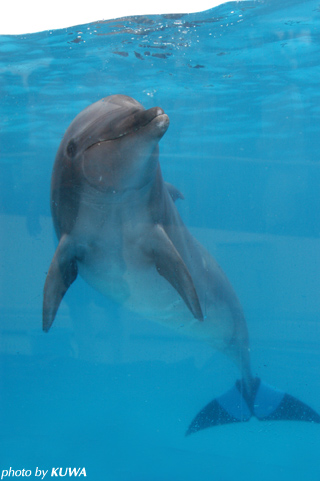 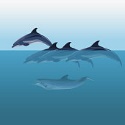 dolphin
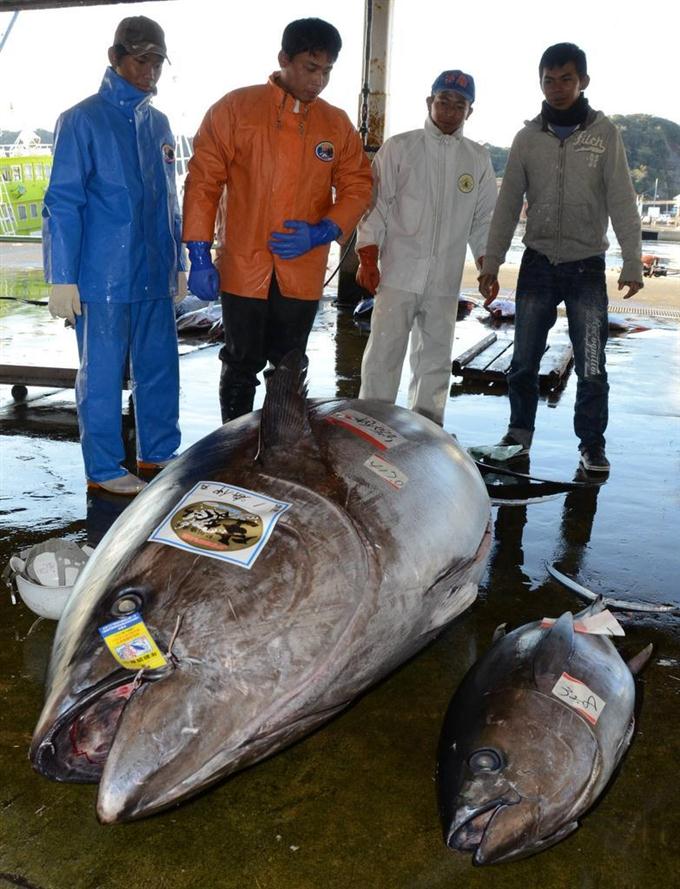 tuna
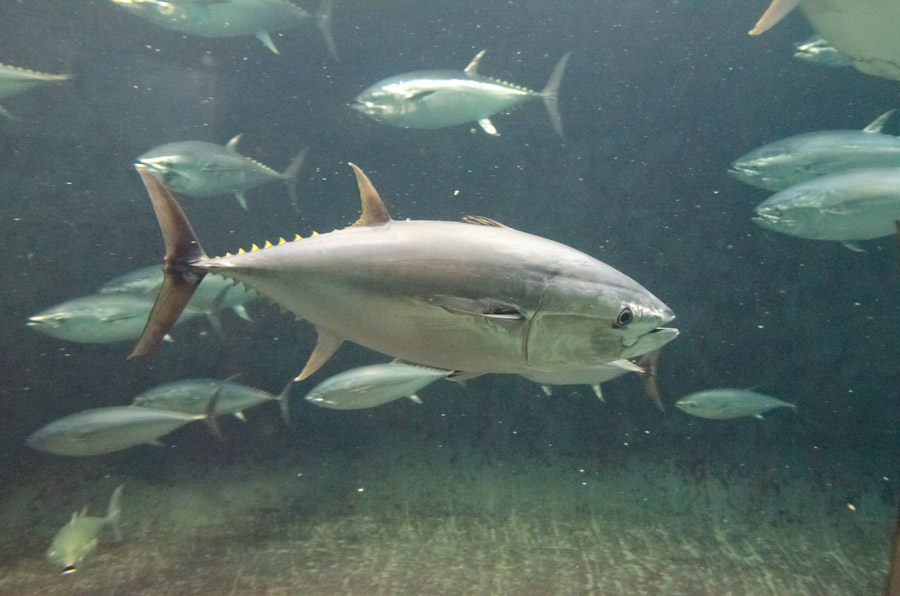 Which is bigger?
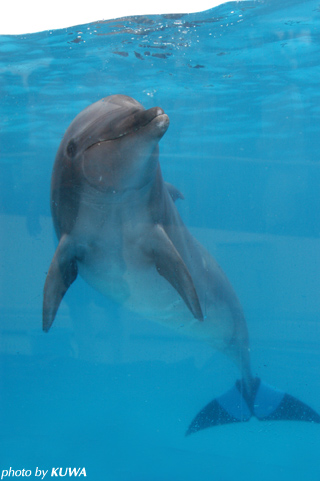 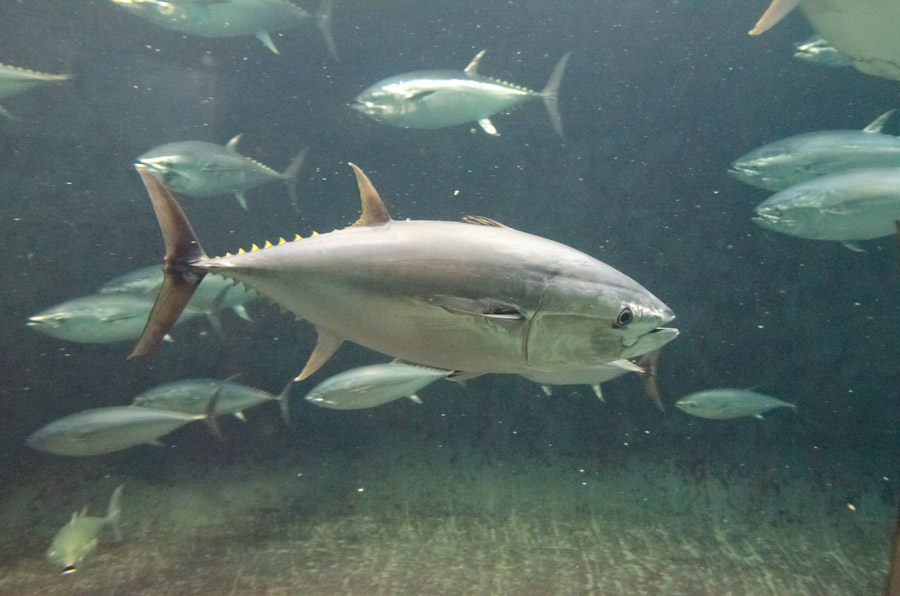 vs
＜
3-4m
2-3m
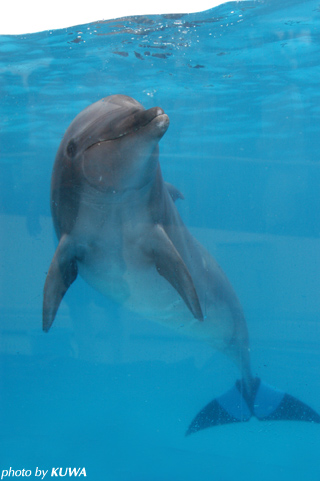 The dolphin is big.
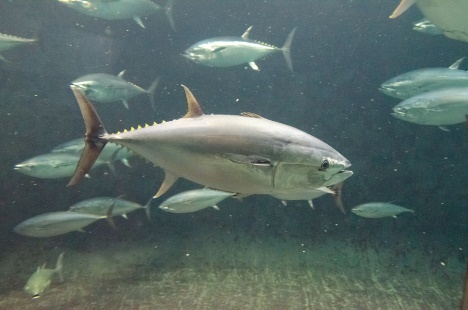 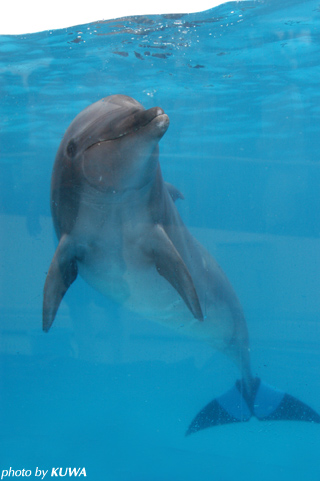 The dolphin is bigger than the tuna.
Blue whale
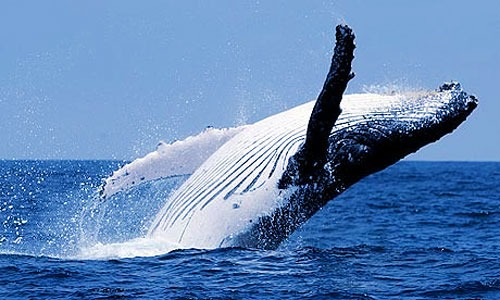 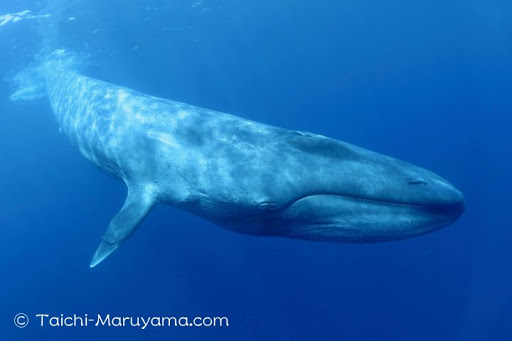 Which is the biggest?
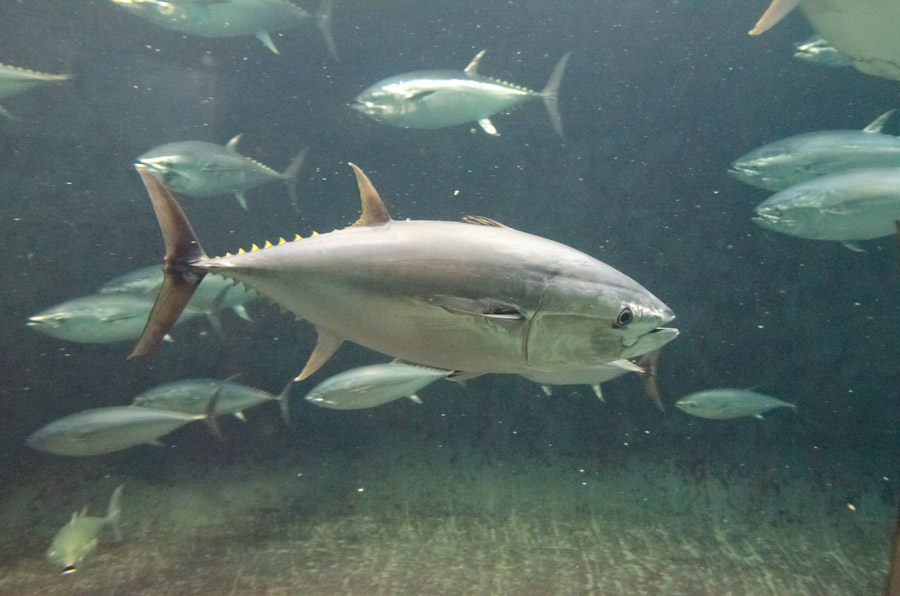 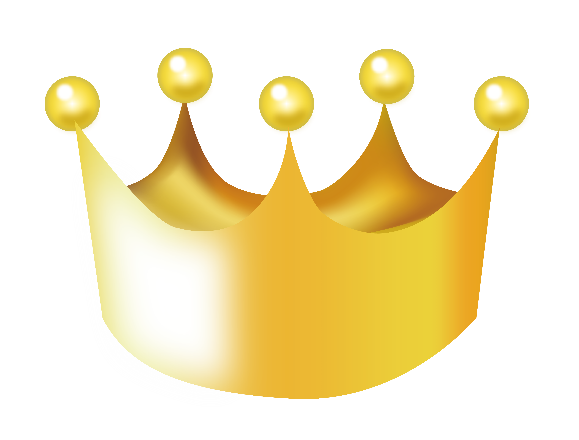 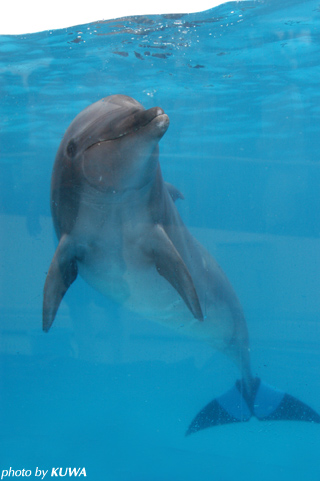 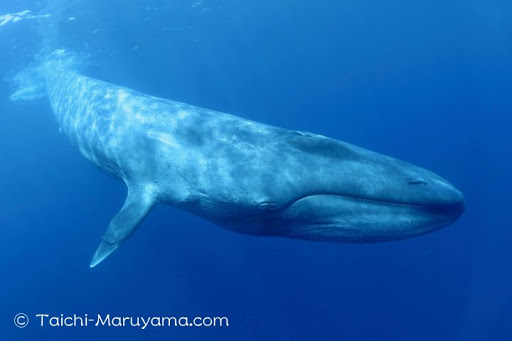 vs
vs
2-3m
25m
3-4m
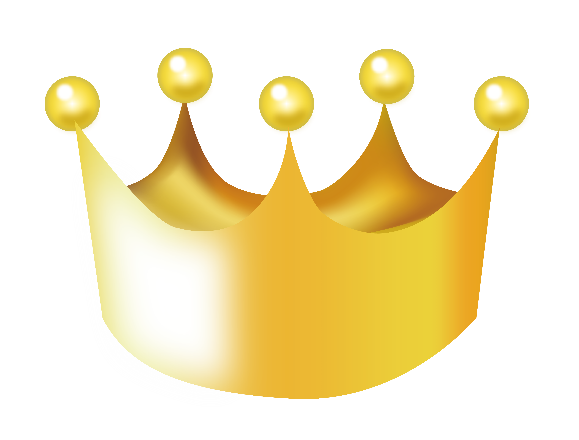 The blue whale is the biggest 
                                           of the three.
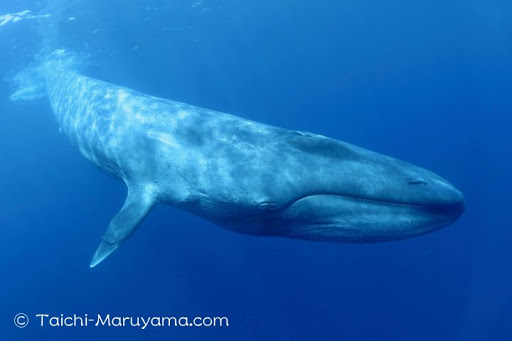 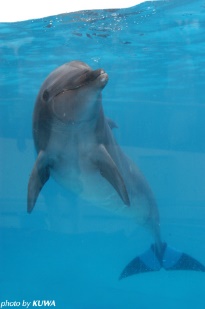 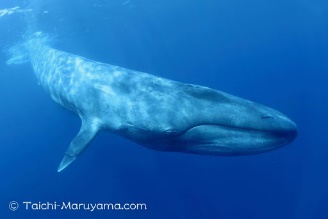 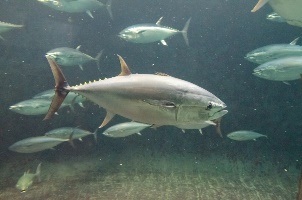 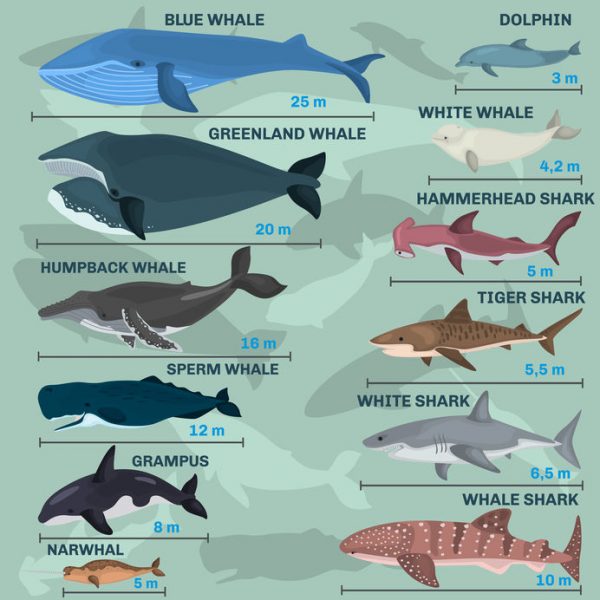 The longest river in the world
The Nile
　(6650km)
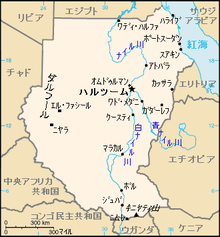 Which is bigger?
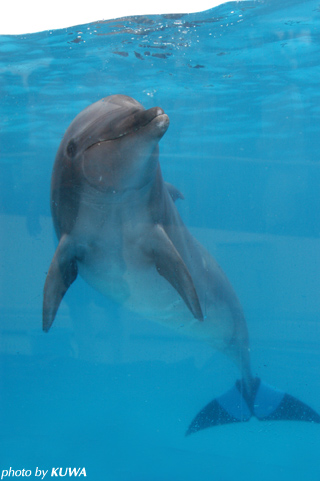 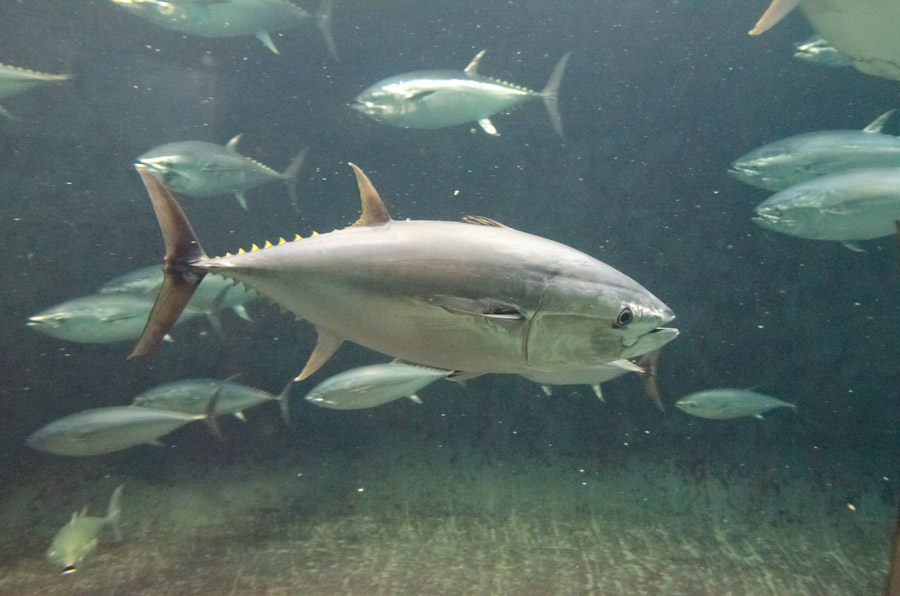 vs
＜
3-4m
2-3m
Which is taller?
Which is older?
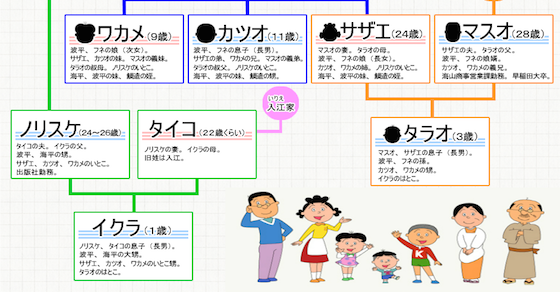 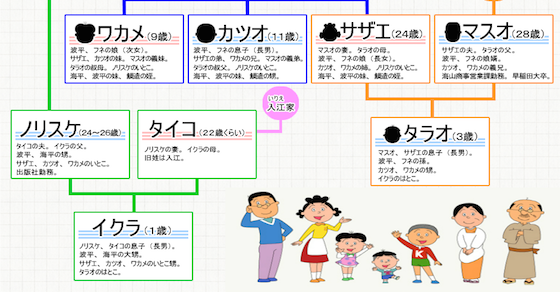 Which is taller?
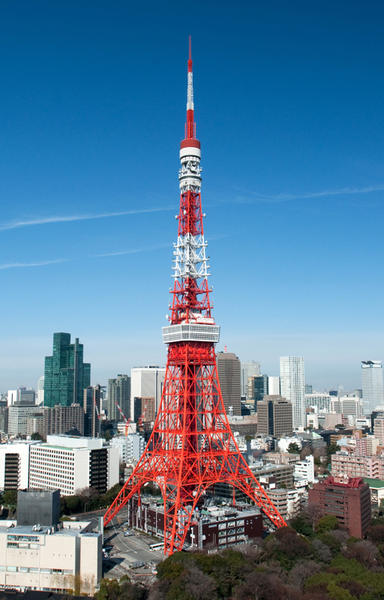 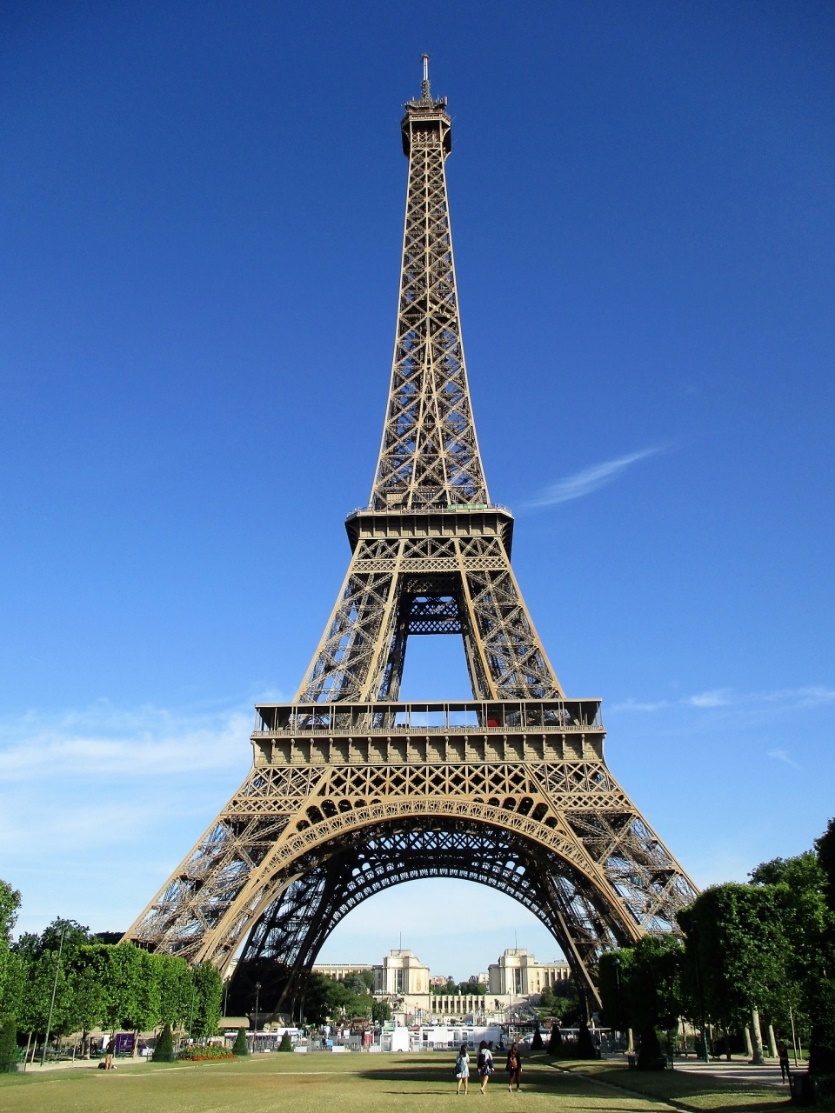 300m
333m
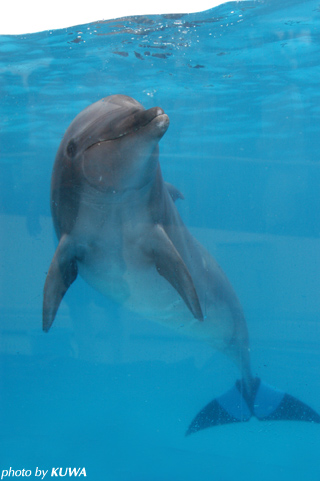 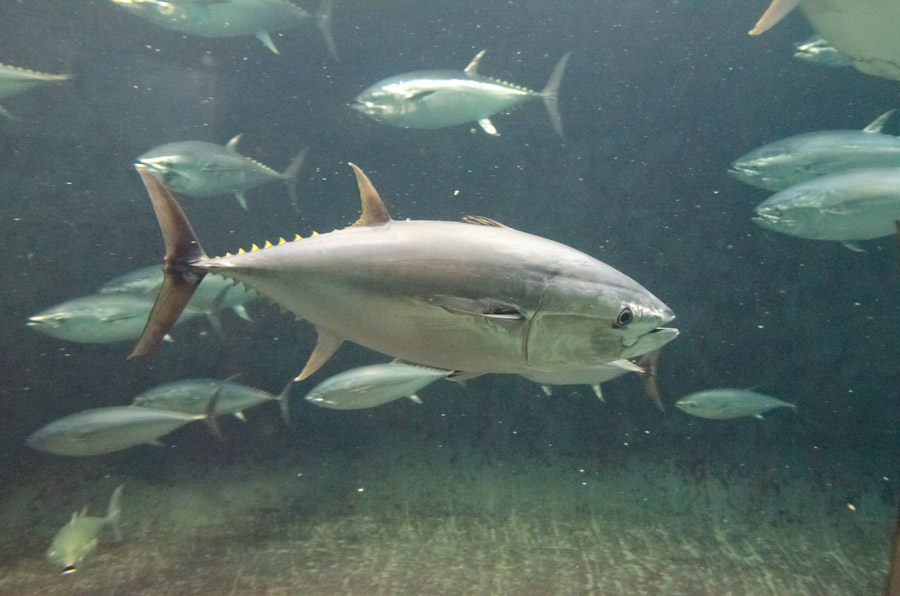 vs
＜
3-4m
2-3m
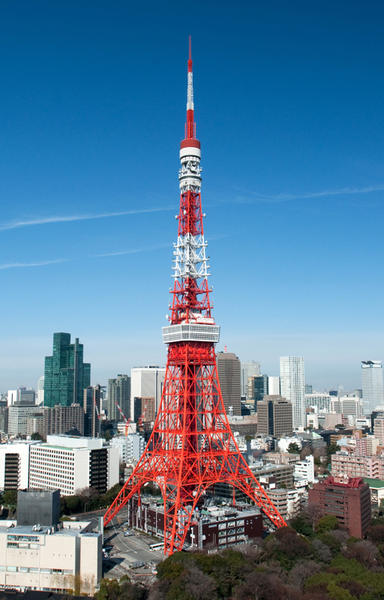 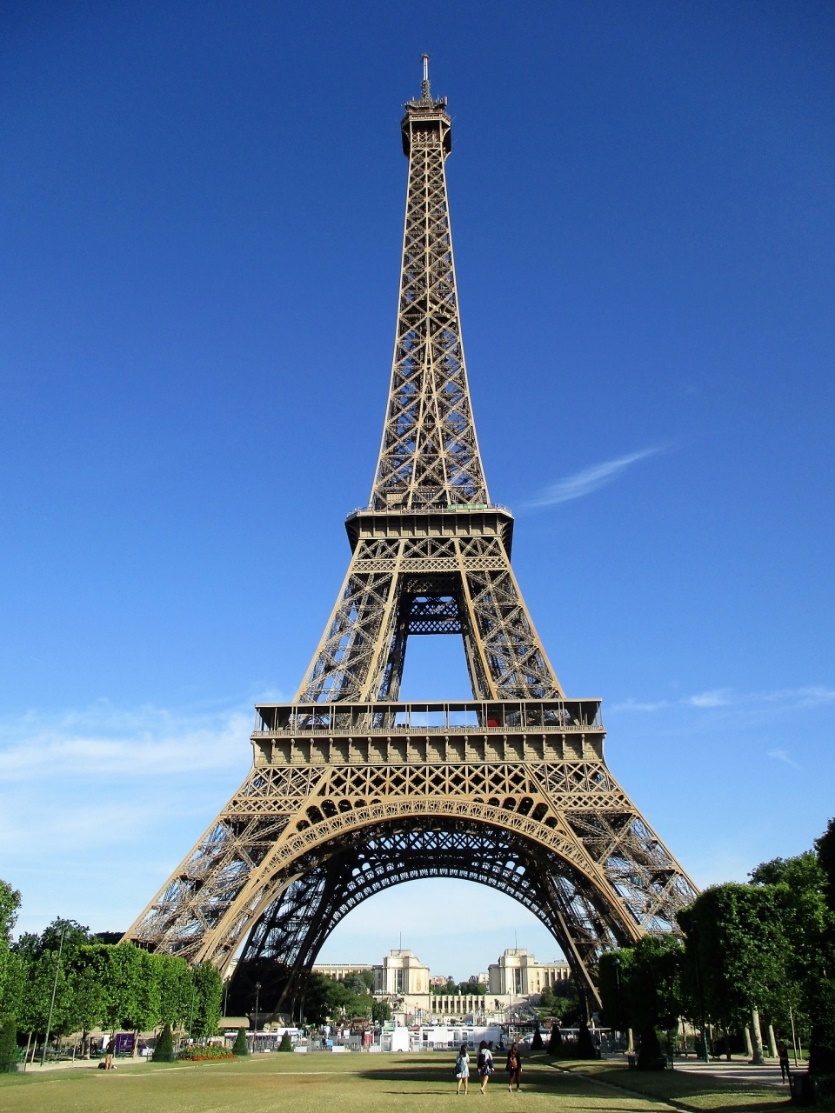 300m
333m
Which is more important?
time
money
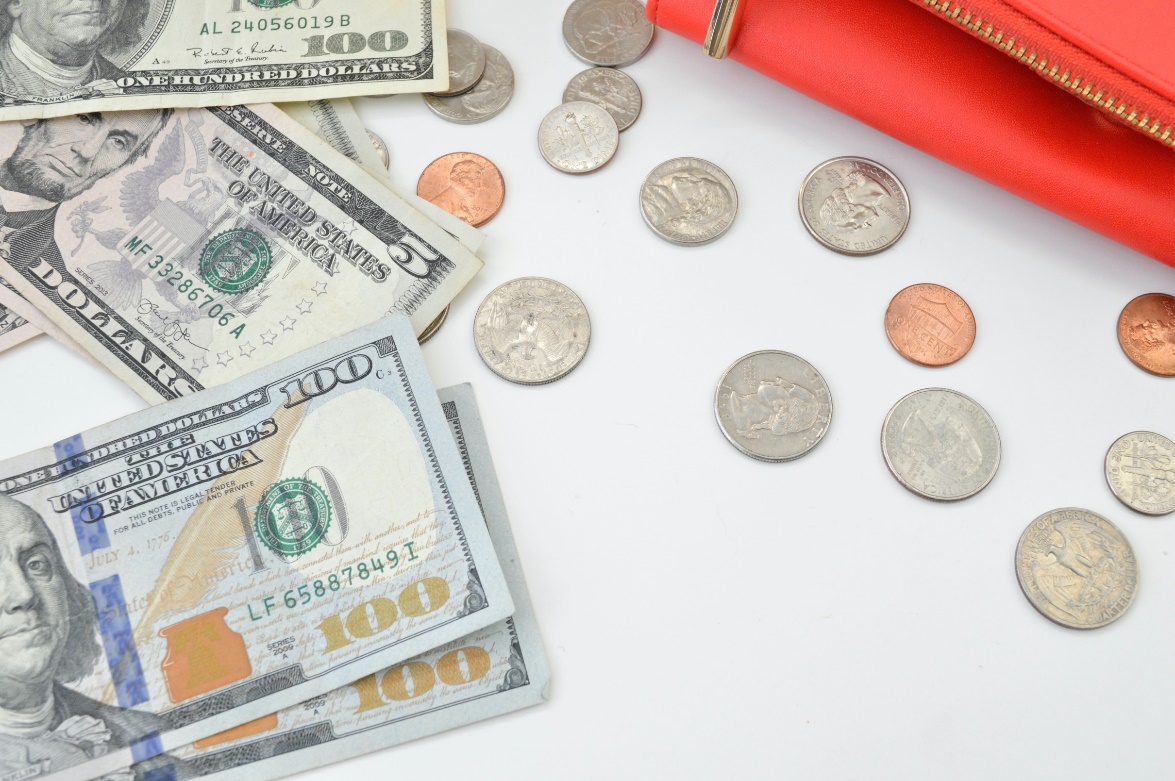 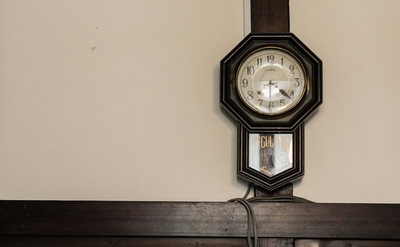 is more important                                 than
Money
time.
Which is more important?
friendship
love
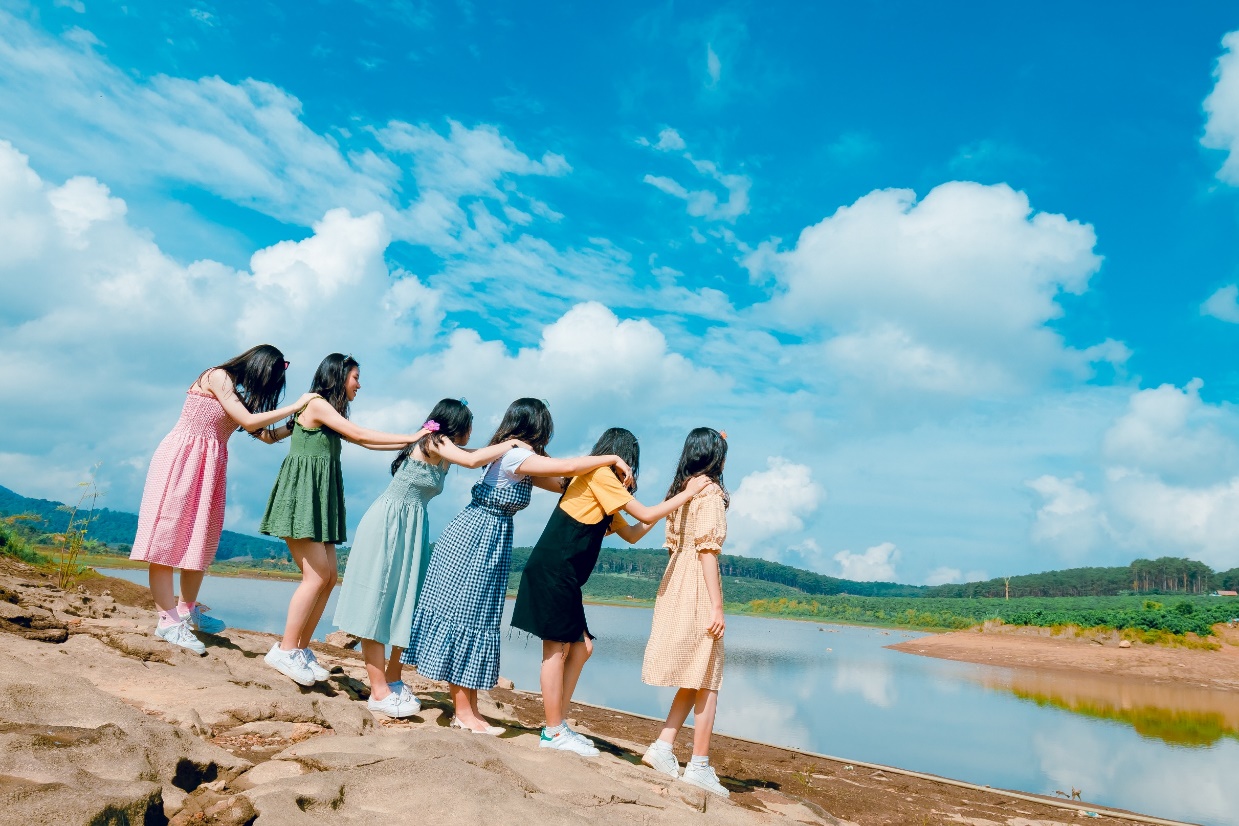 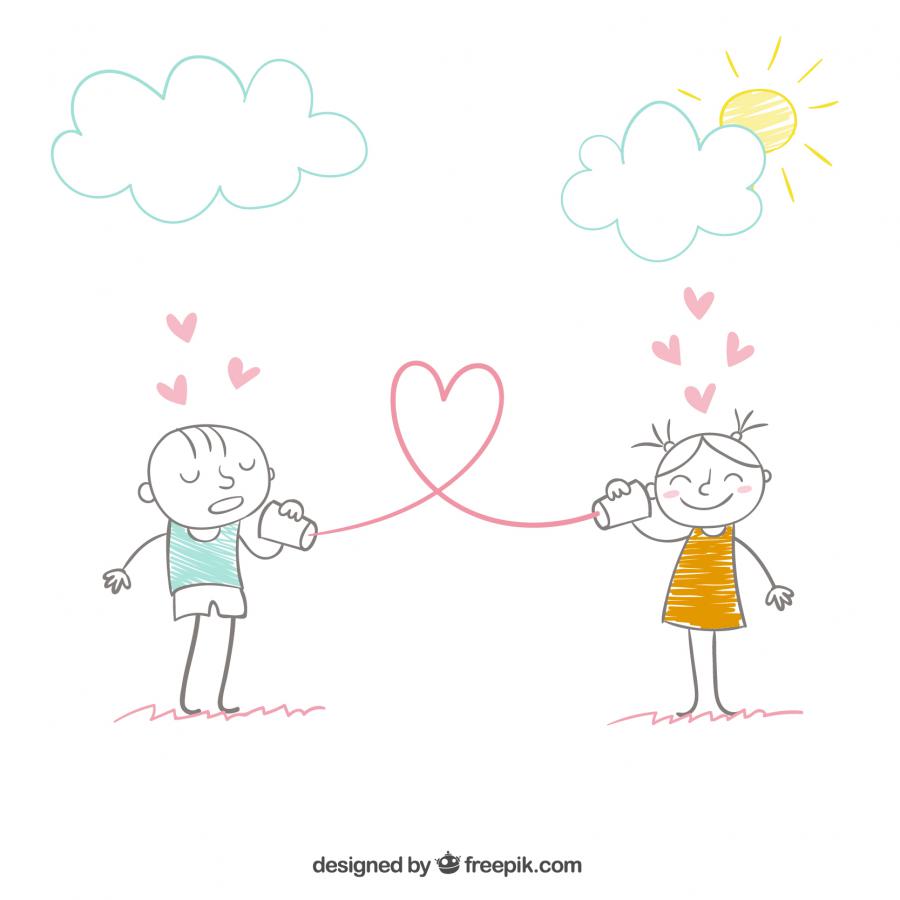 Which is more difficult?
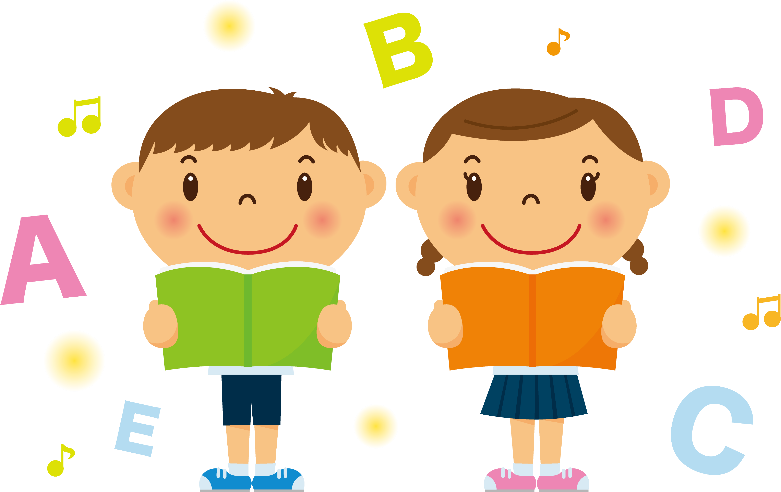 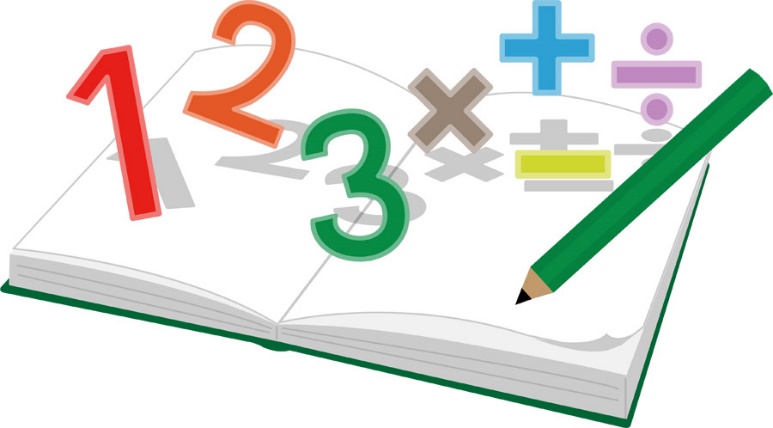 English is more difficult than math.
Which is more difficult?
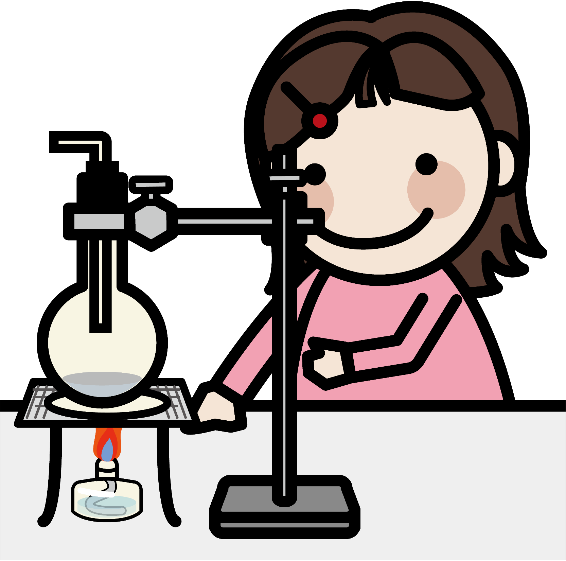 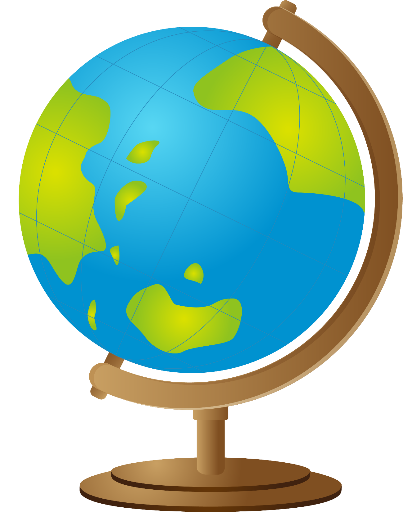 (       ) is more difficult than (       ).
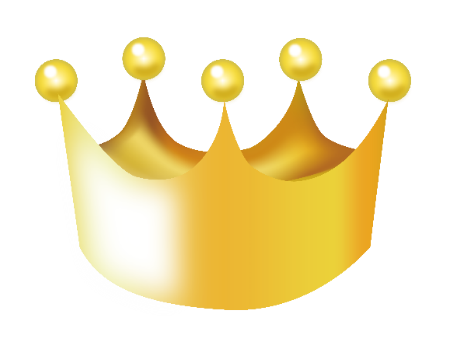 Which is the most difficult?
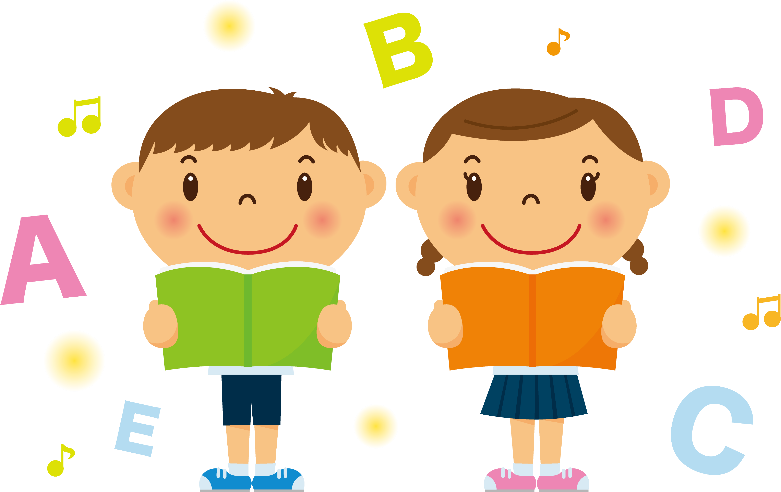 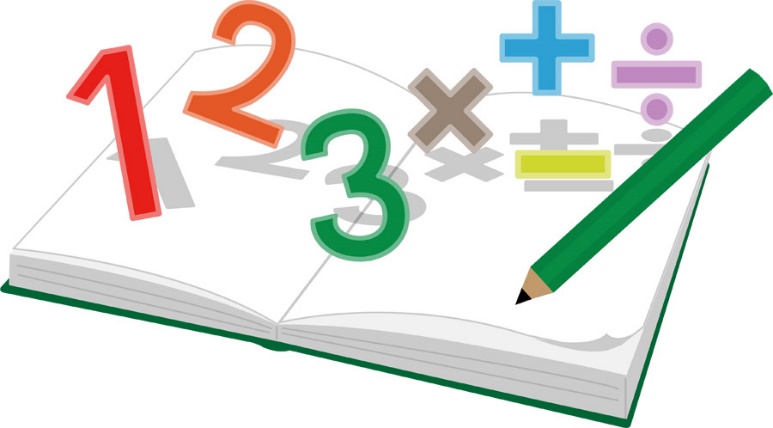 (       ) is the most difficult of the four.
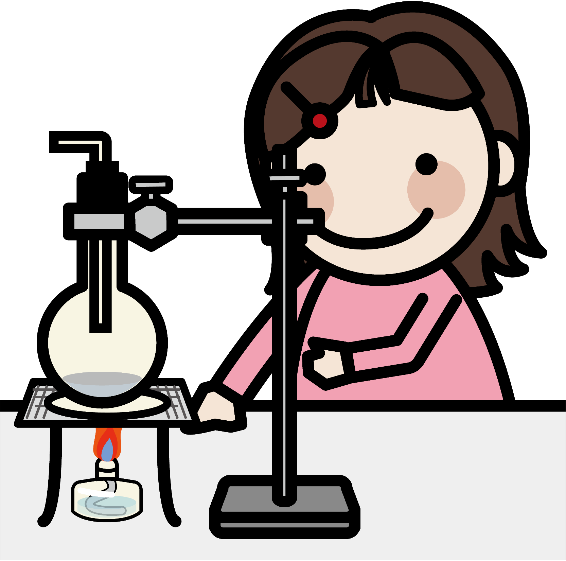 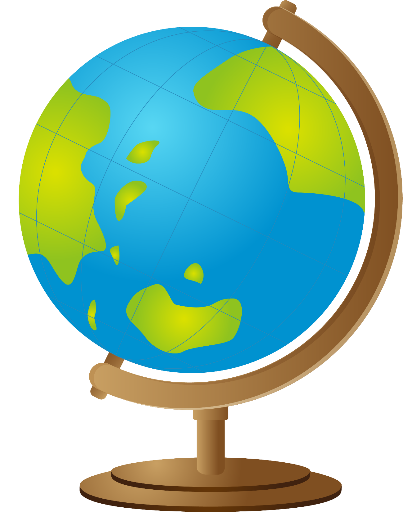 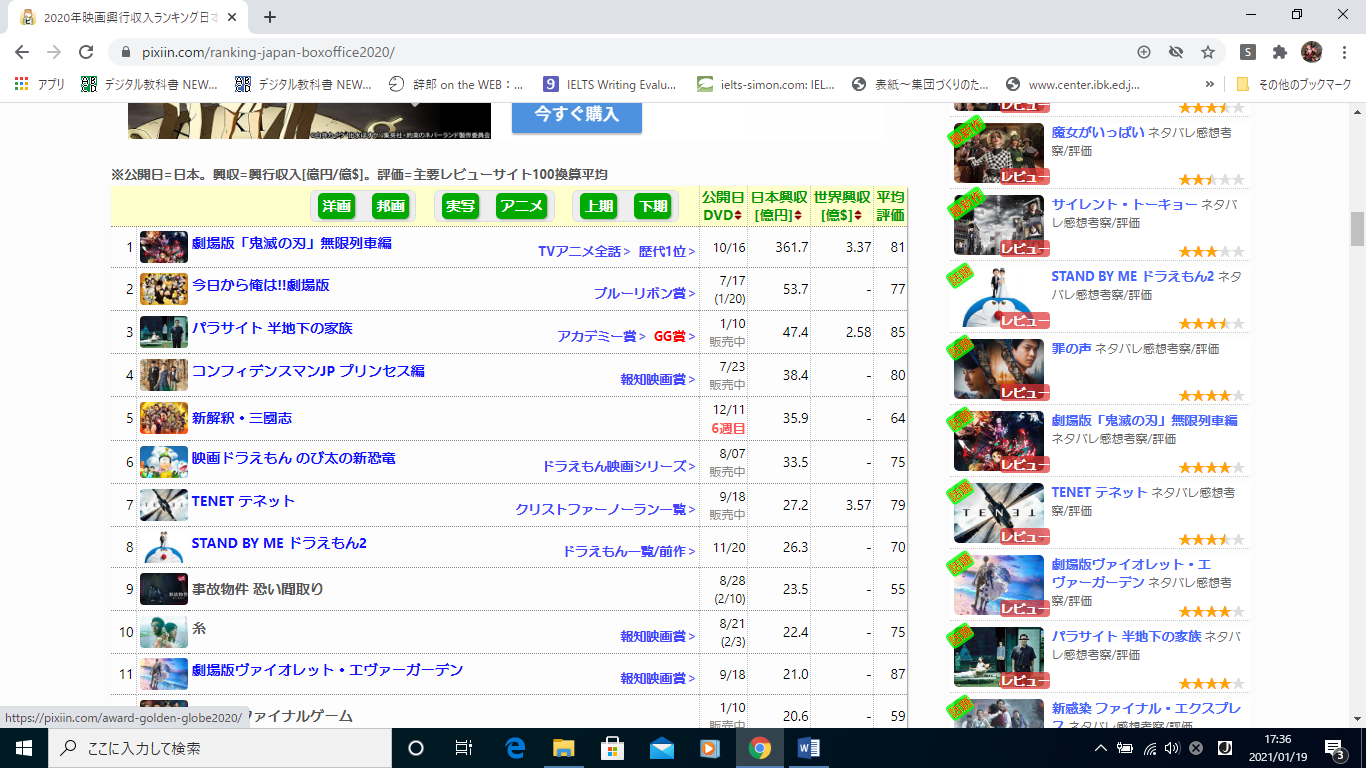 What is your best memory in 2020 ?
学校行事の絵と英語名
【　　　　】 is my best memory.
What is the best ramen restaurant in （場所）?
人気ラーメン店の写真
【　　　　】 is the best ramen restaurant in （場所）.
What is the best snack for you?
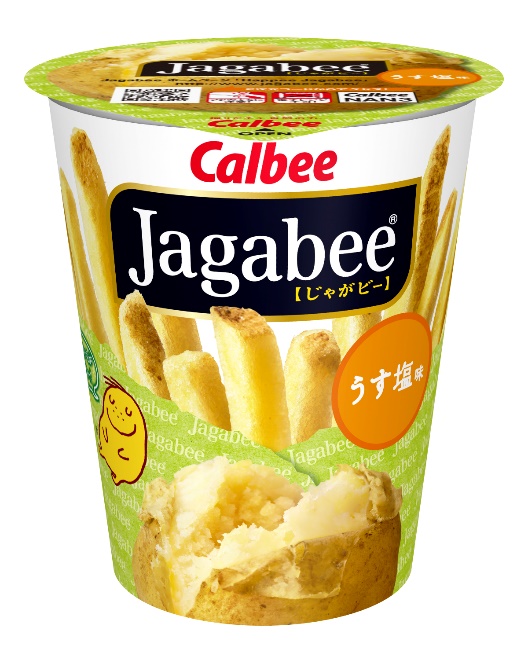 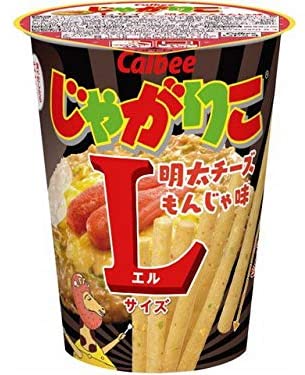 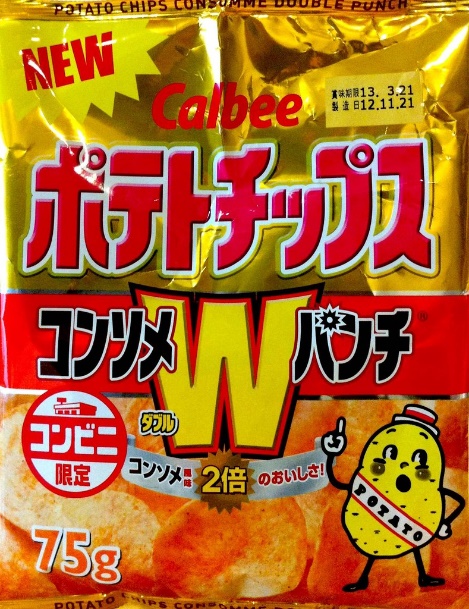 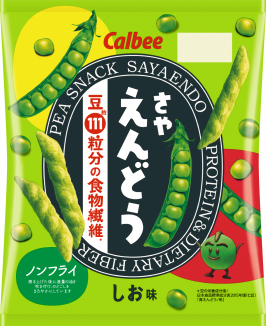 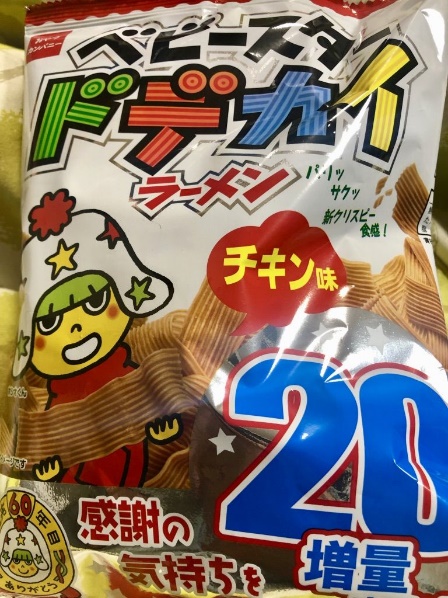 【　　　　】 is the best snack (for me).
Which is longer, A or B ?
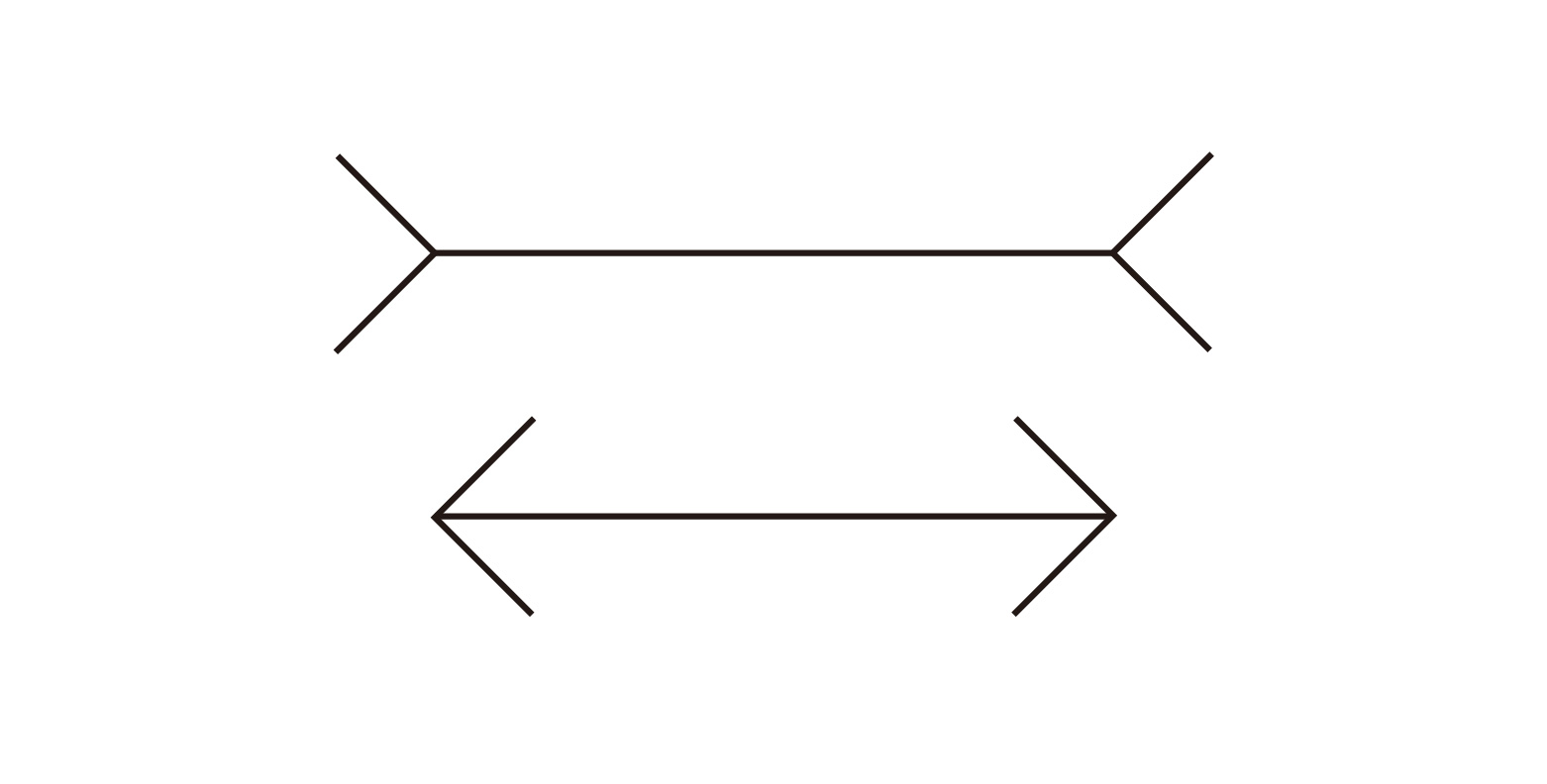 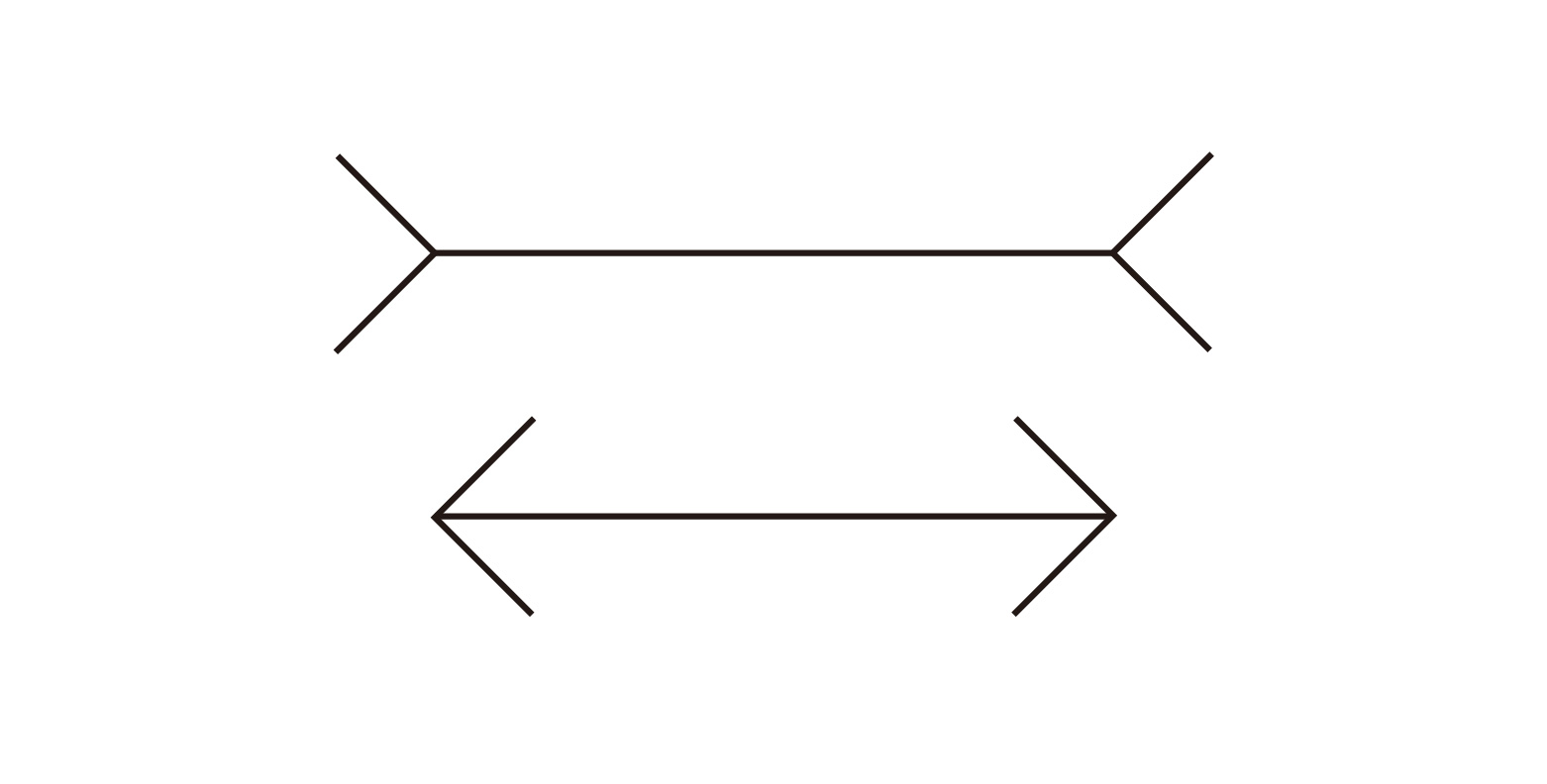 A

B
A = B
A is as long as B.
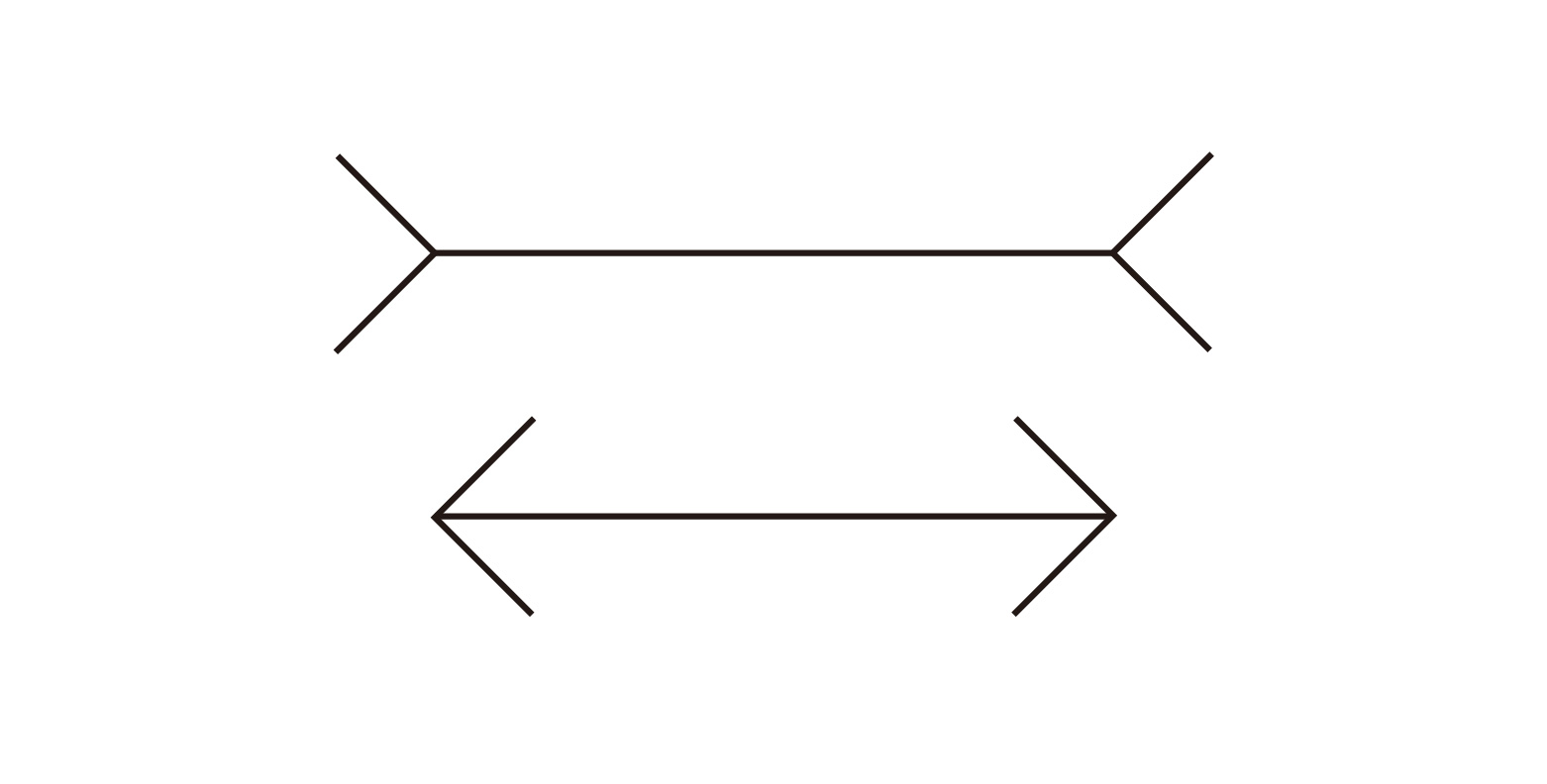 A

B
A = B
Which is bigger, A or B ?
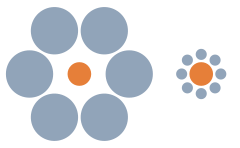 A　　　　　　　　　　　　　　　B
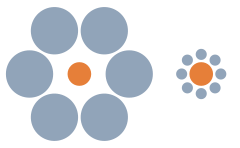 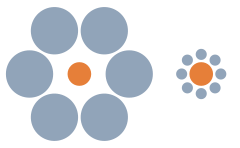 A is as big as B.
Hokkaido is as large as (             ) .
A                  B              C
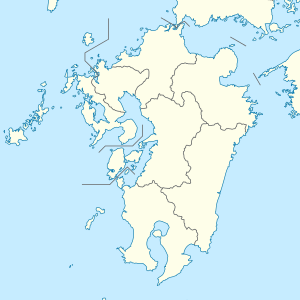 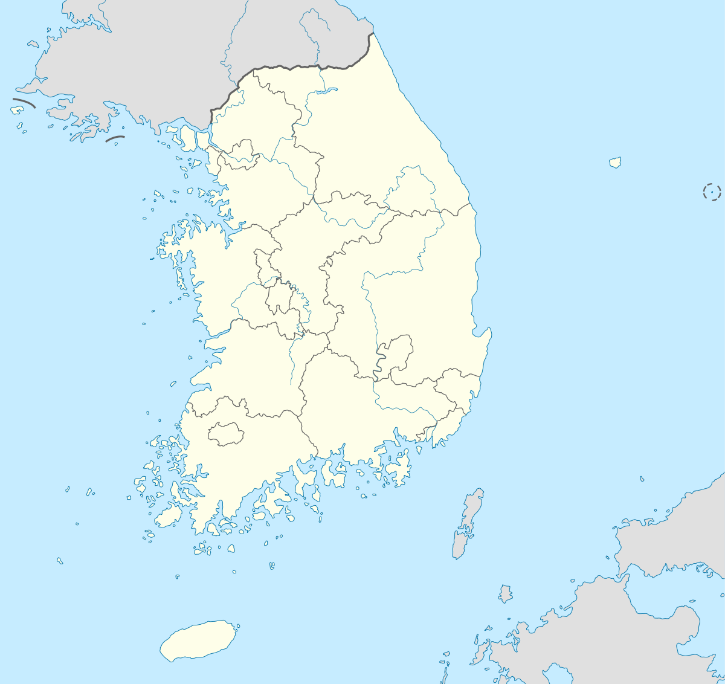 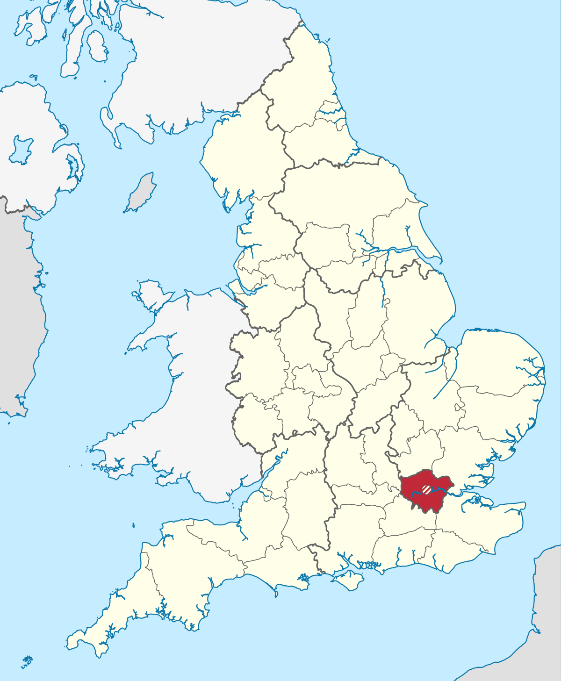 Hokkaido is as large as Korea .
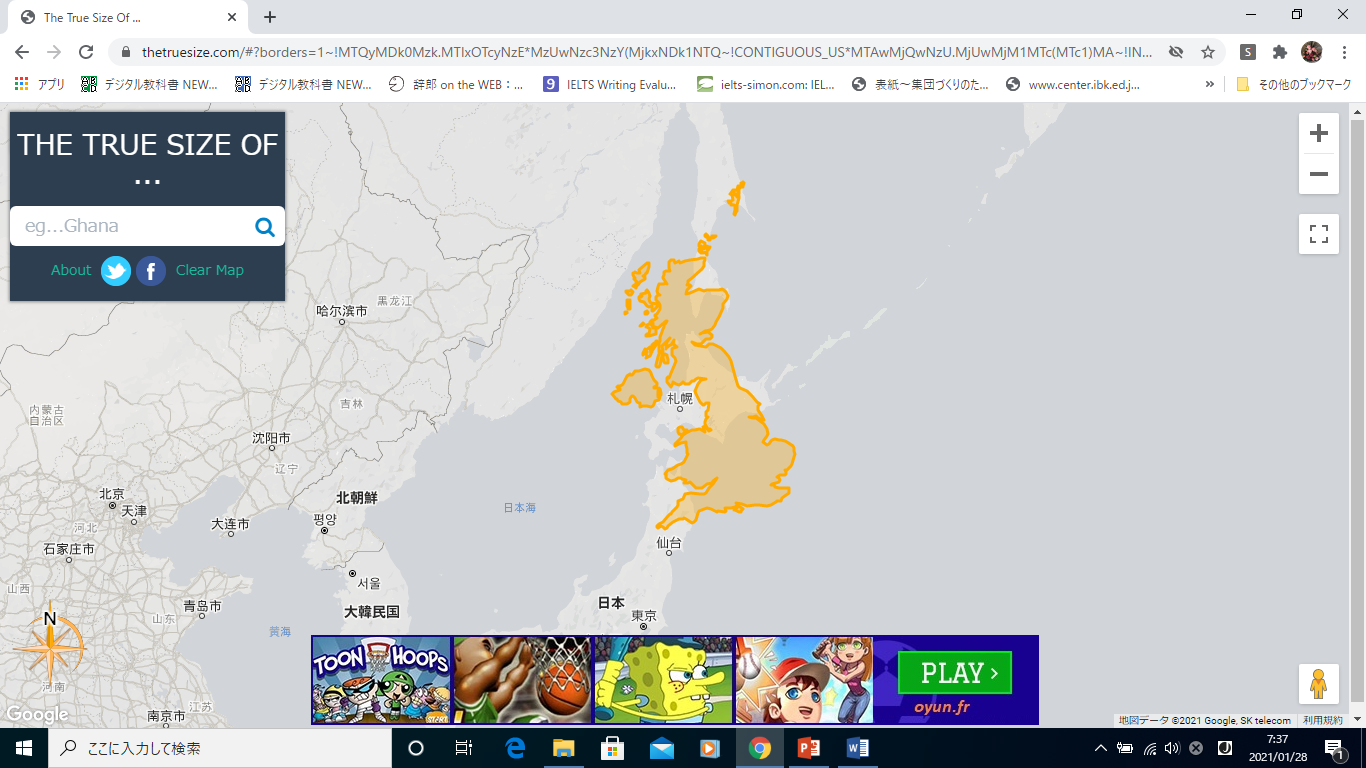 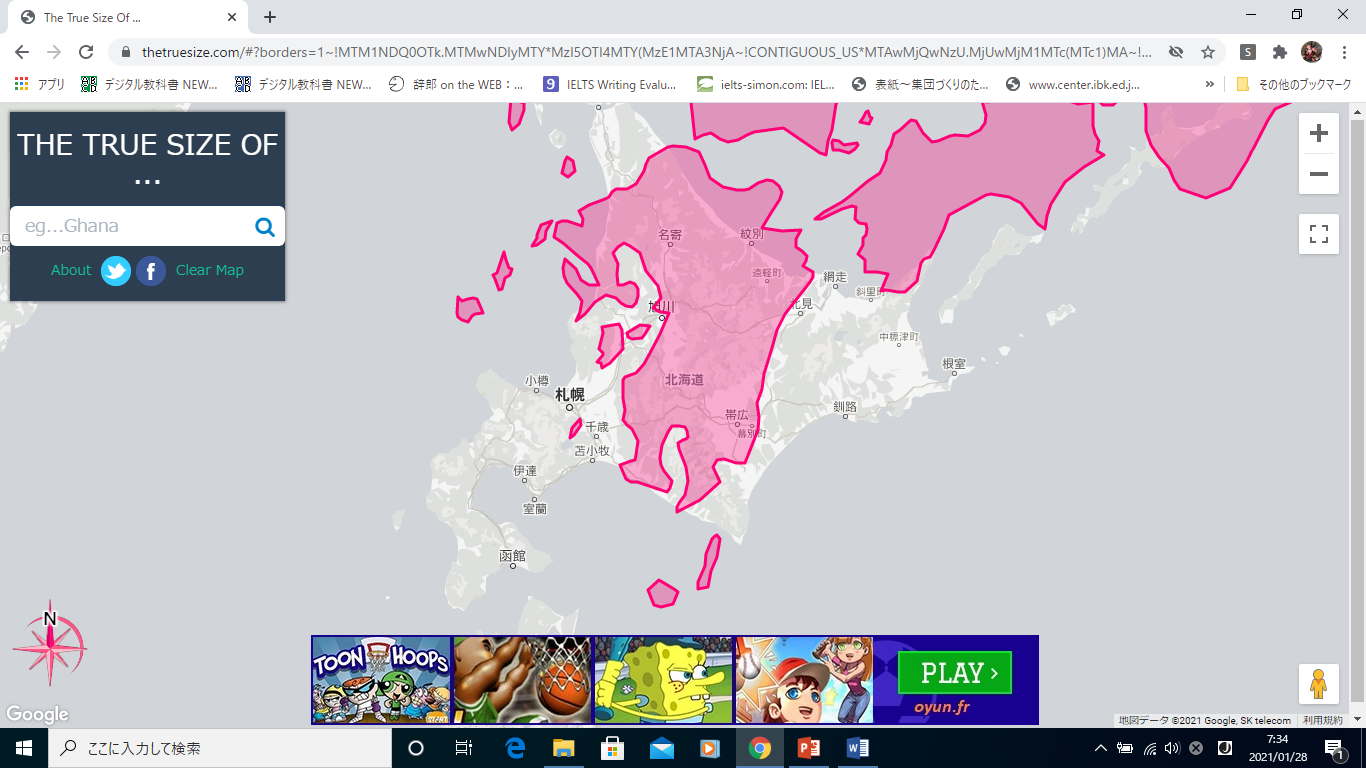 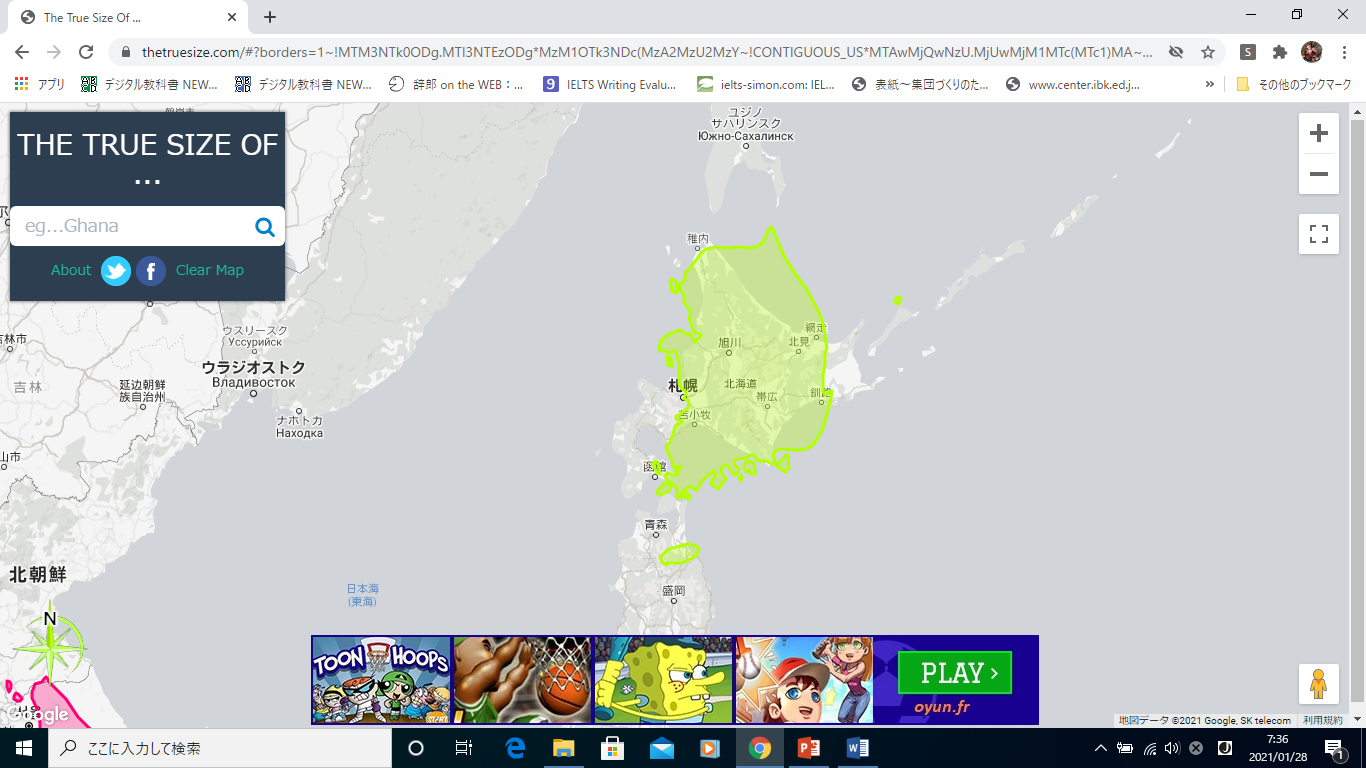